ГОСУДАРСТВЕННОЕ АВТОНОМНОЕ ПРОФЕССИОНАЛЬНОЕ ОБРАЗОВАТЕЛЬНОЕ УЧРЕЖДЕНИЕ РЕСПУБЛИКИ БАШКОРТОСТАН
«УФИМСКИЙ МЕДИЦИНСКИЙ КОЛЛЕДЖ»
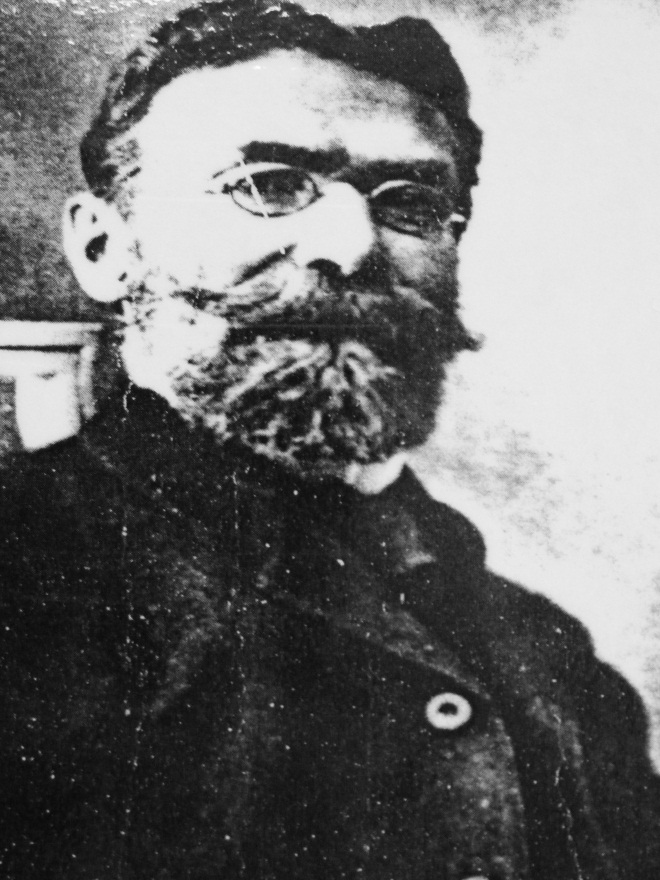 В начале славных дел…
Страницы истории Уфимского медицинского колледжа
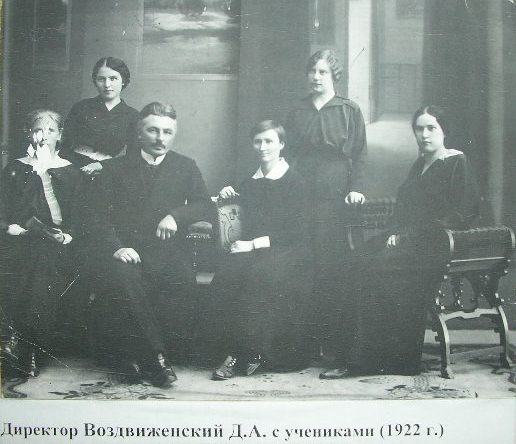 Уфа,2022
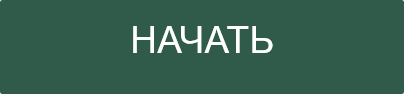 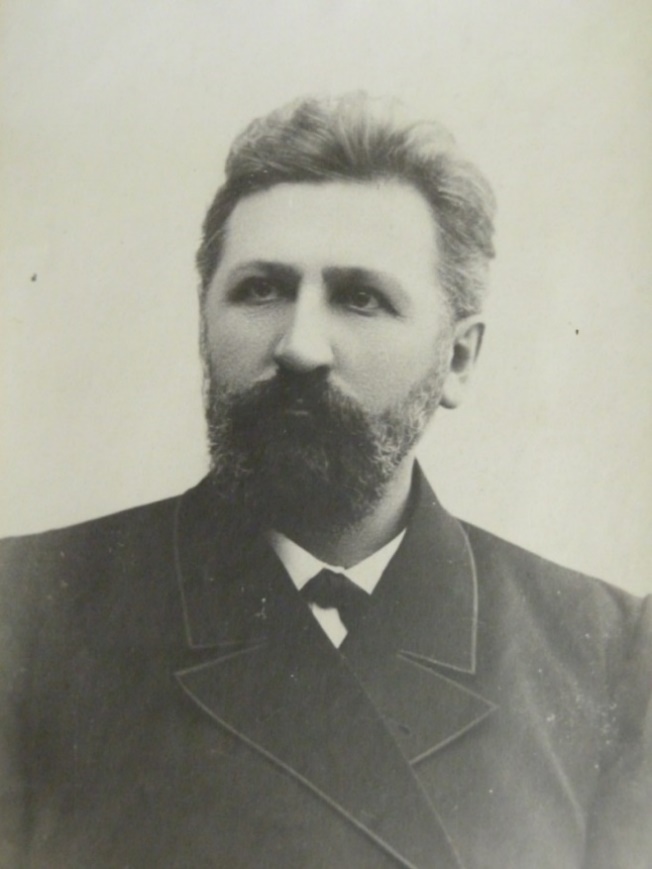 В начале славных дел…
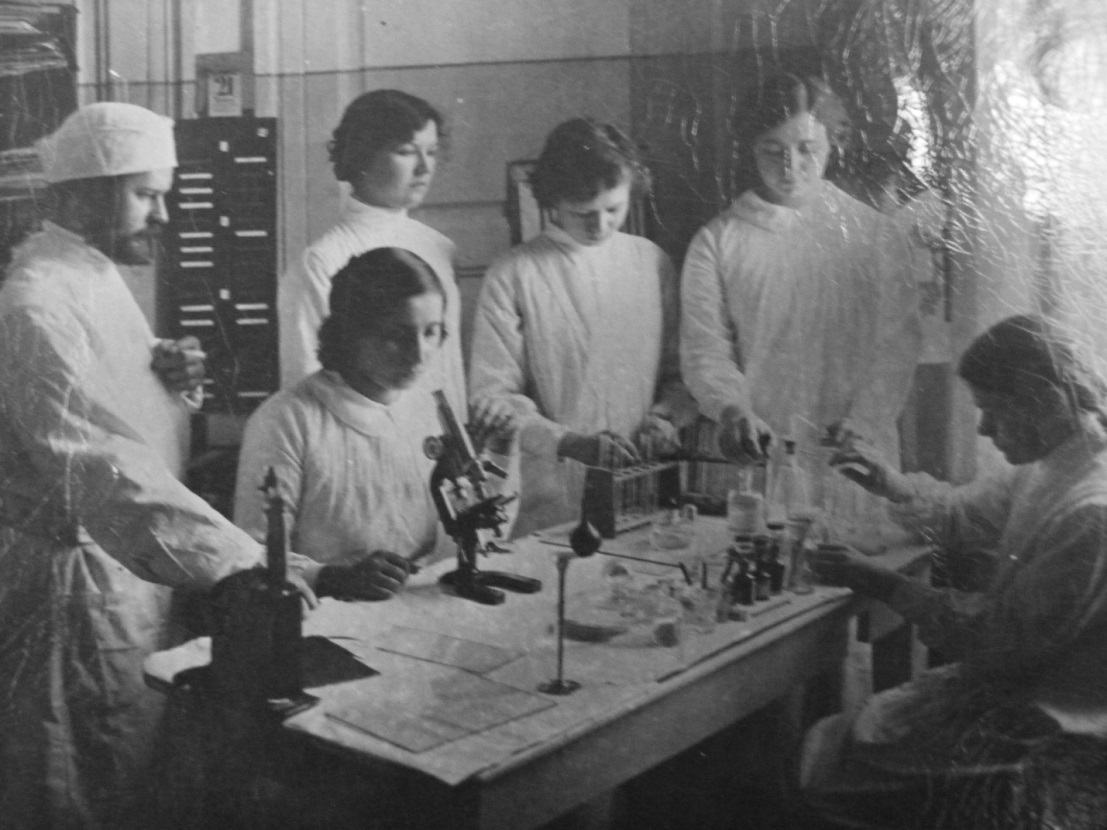 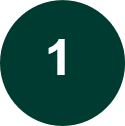 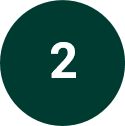 Основные документы
Александр Ипполитович Подбельский – основатель и первый директор
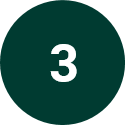 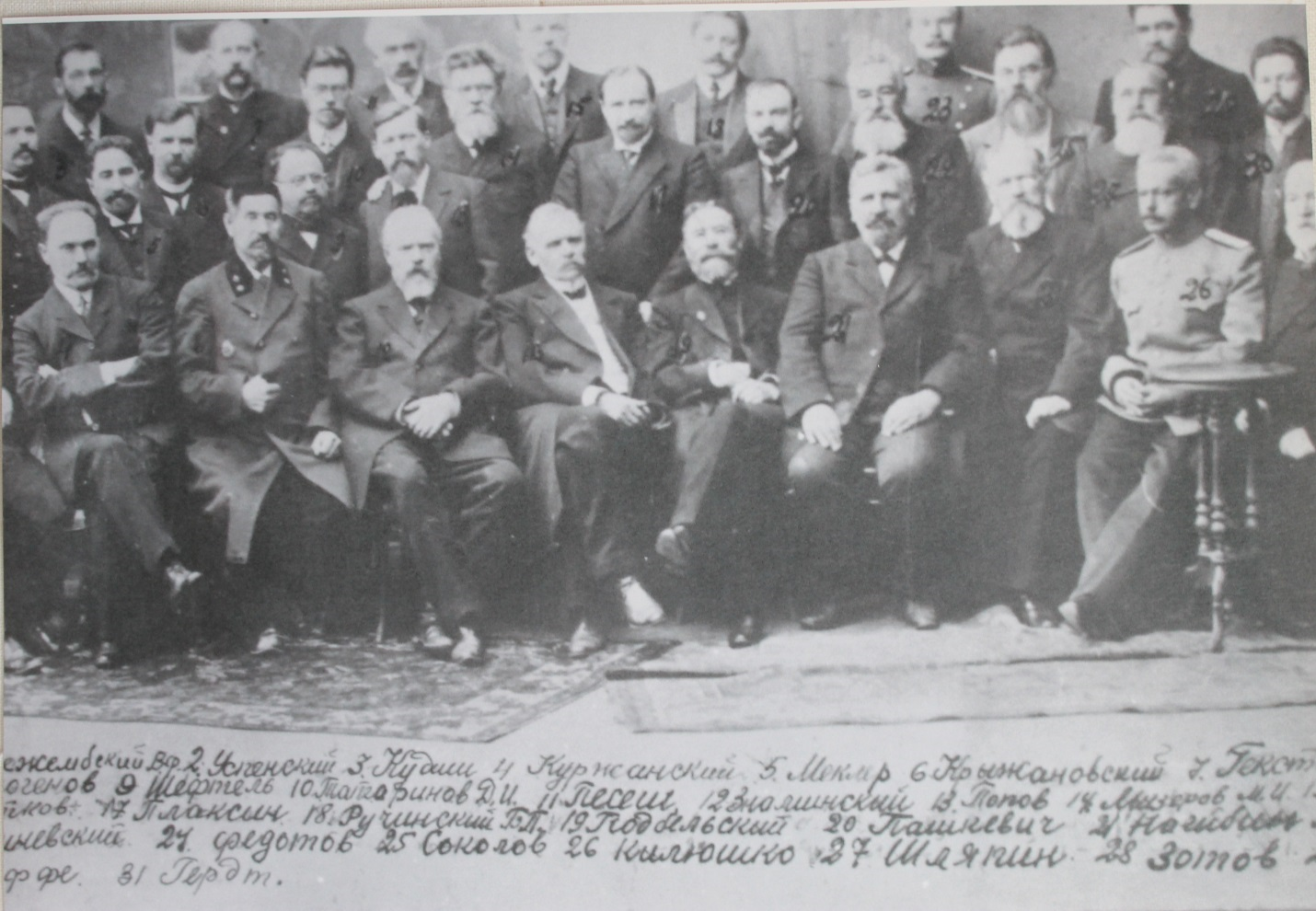 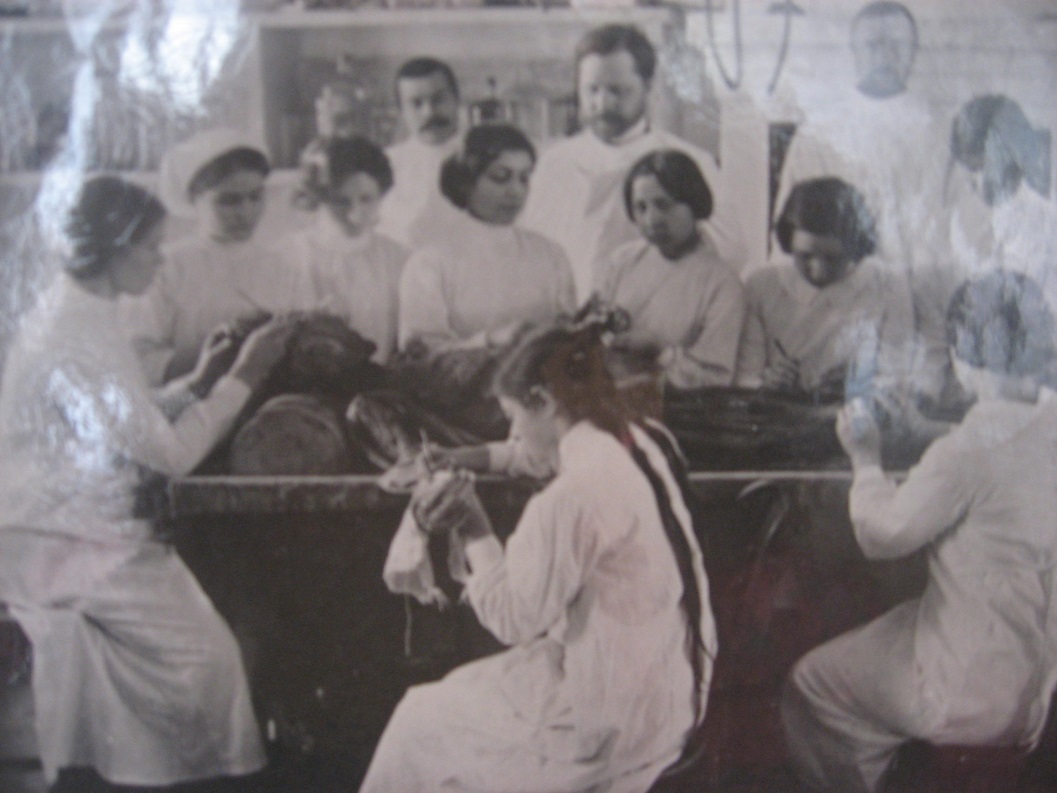 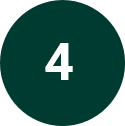 Педагогический коллектив
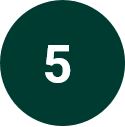 Практическая подготовка будущих специалистов
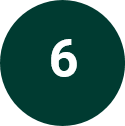 Общественная деятельность
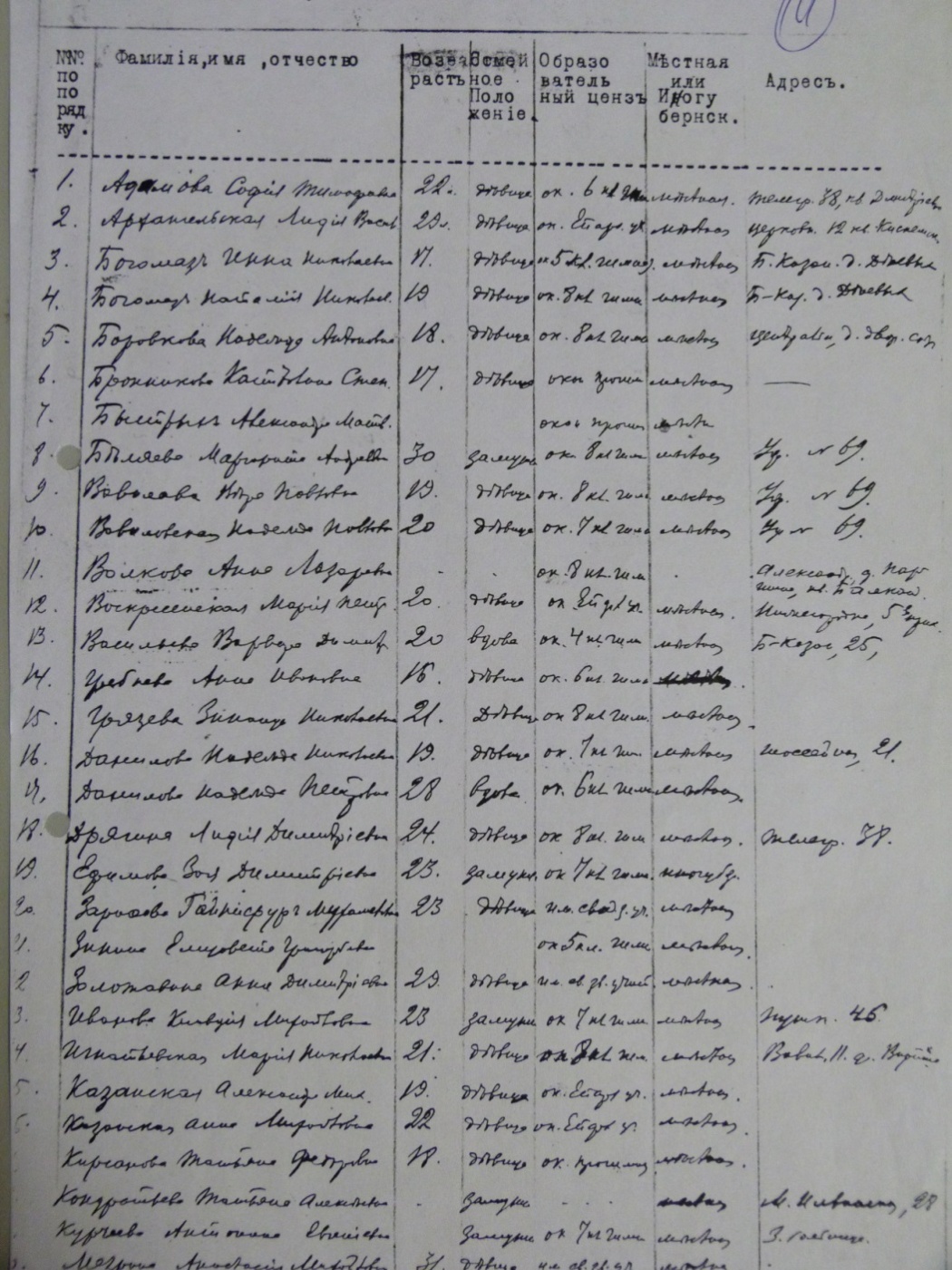 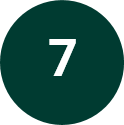 Выпуск
Выберите раздел, кликнув по  его номеру курсором мыши
В НАЧАЛЕ СЛАВНЫX ДЕЛ…
Уфимский медицинский колледж – одно из старейших образовательных учреждений республики, история которого началась в 1908 году, с открытия земской акушерско-фельдшерской школы. 
Эта школа положила начало профессиональному  медицинскому образованию на территории Республики Башкортостан

17 декабря 1907 года на сессии Уфимского губернского земского собрания было принято решение открыть с начала 1908-1909 учебного года в городе Уфе женскую «акушерско-фельдшерскую школу »
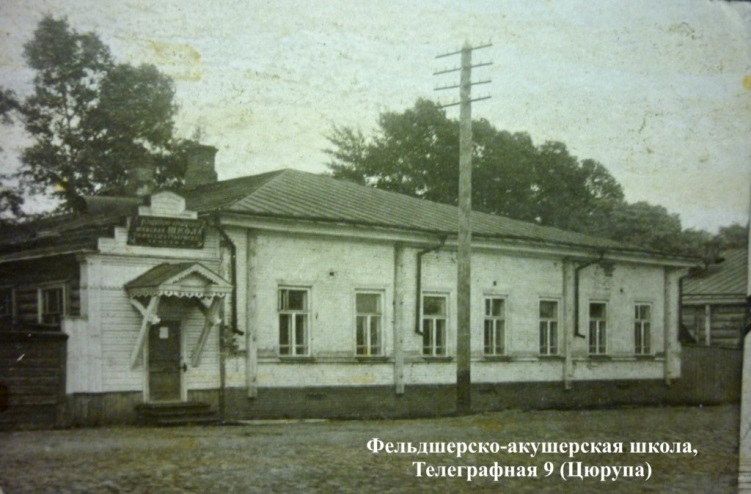 Уфимская земская фельдшерско-акушерская школа
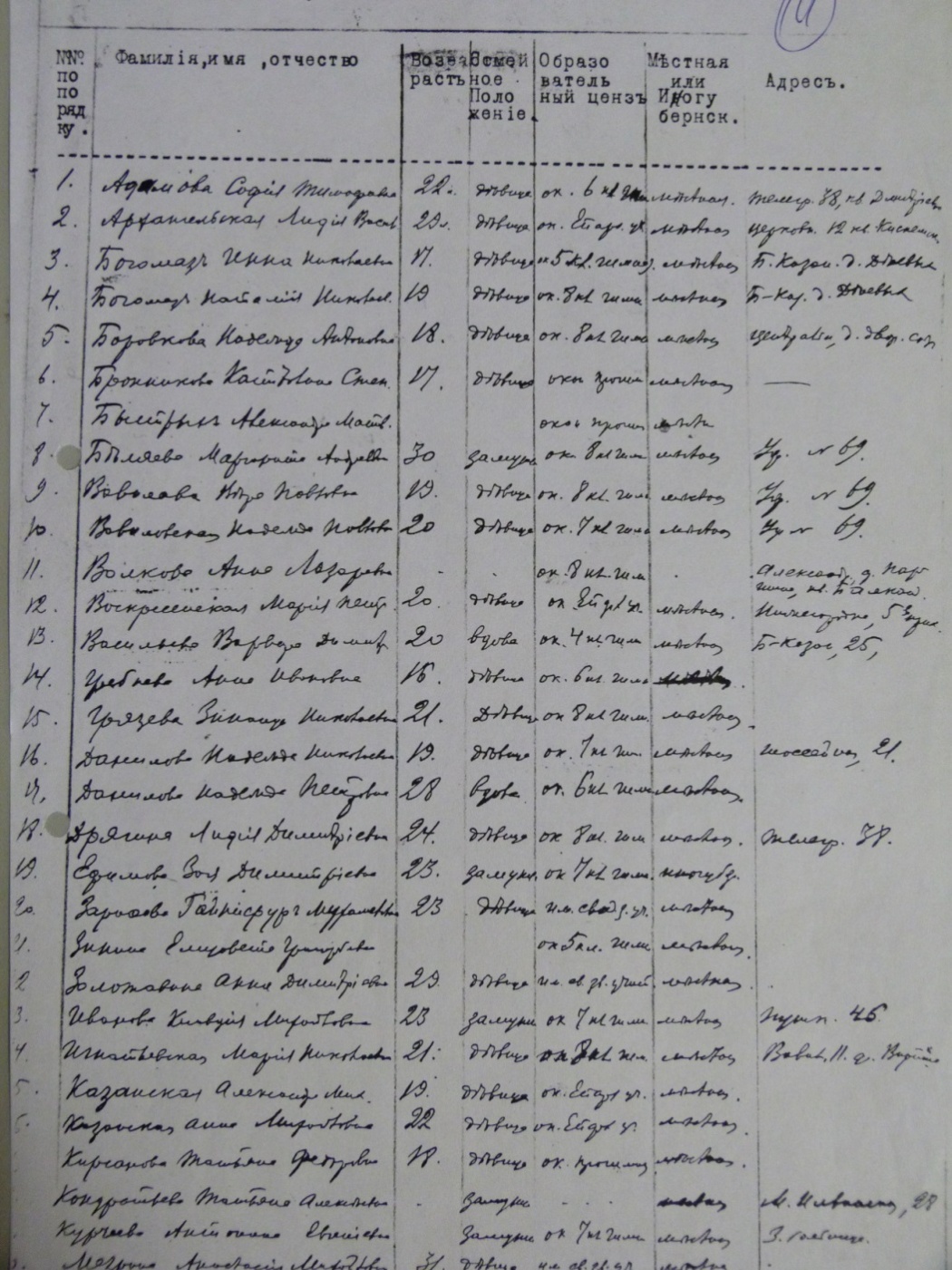 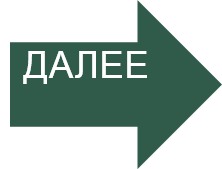 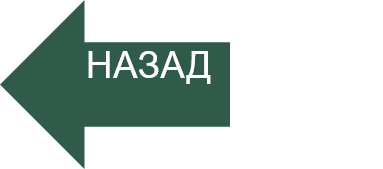 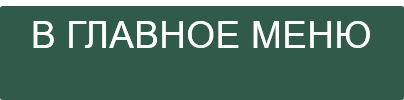 Список первых учениц акушерско - фельдшерской школы (1908г.)
КЛИКНИТЕ ПО ФОТО, ЧТОБЫ РАССМОТРЕТЬ
ОСНОВНЫЕ ДОКУМЕНТЫ
В самом начале 1908-1909 учебного года были составлены и приняты все основные документы: устав, учебный план, программа, правила для учениц расписание и другие
Учебный год длился с сентября до июля и равнялся 10 месяцам. Учебный курс состоял из общеобразовательных и специальных дисциплин, а также практических занятий в медицинских учреждениях. 
Занятия по всем теоретическим предметам проводилась ежедневно с 17:00 до 21:00, в субботу до 20:00. Связано это было с тем, что утренние часы отводились практическим занятиям учениц в различных медицинских учреждениях.
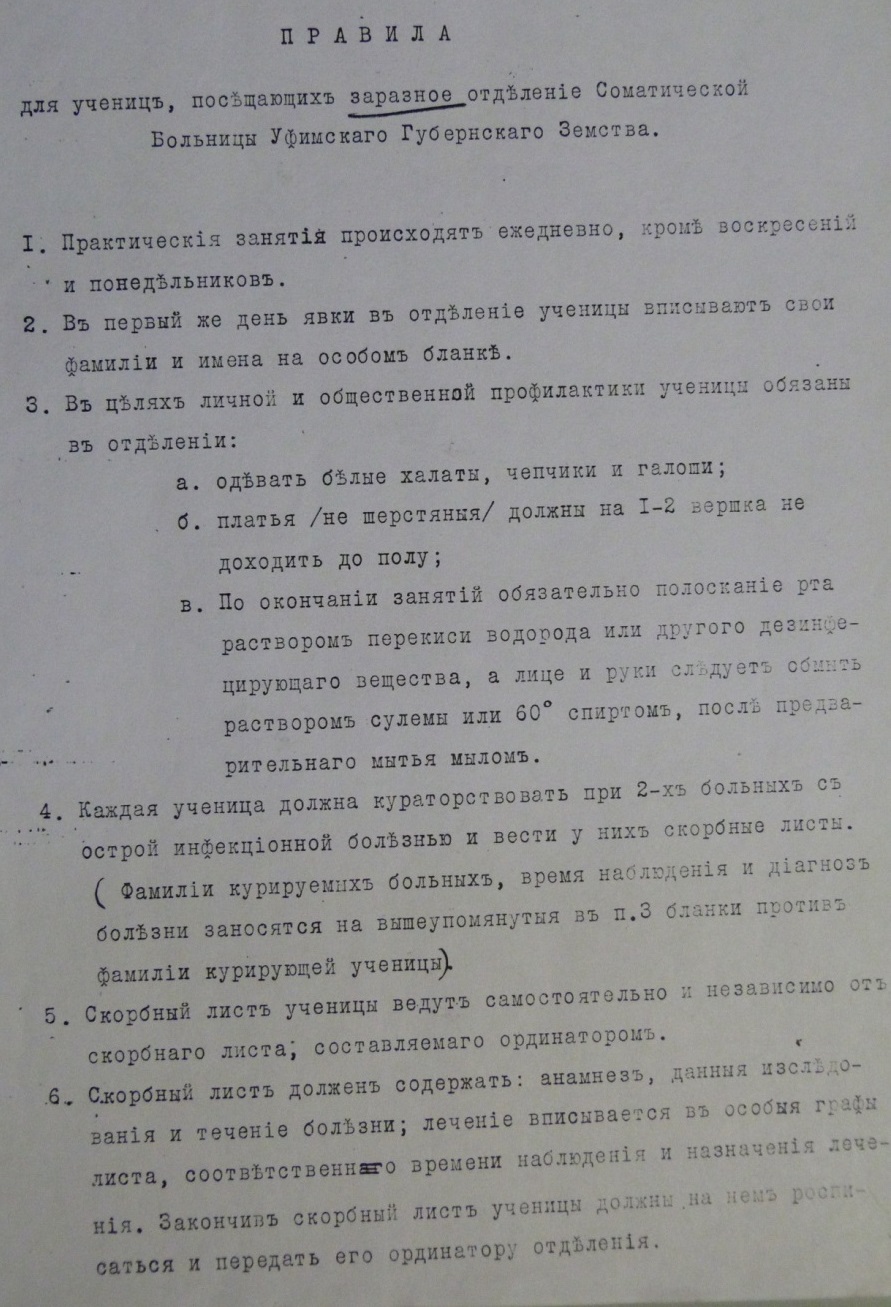 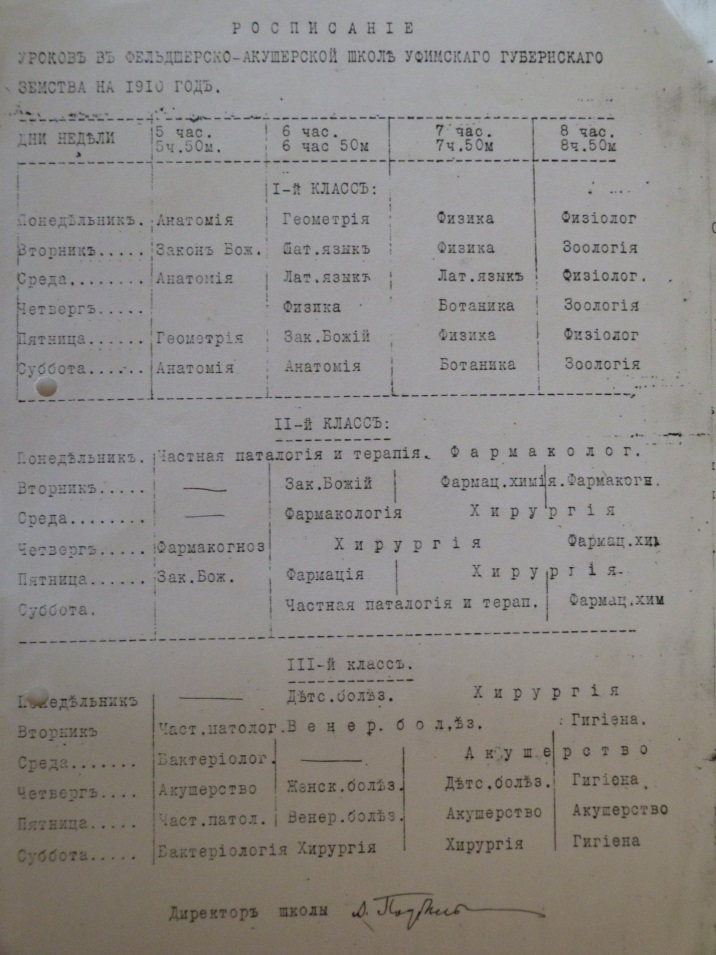 Правила для учениц, посещающих практические занятия., 1912
Расписание занятий.,1912
КЛИКНИТЕ ПО ФОТО, ЧТОБЫ РАССМОТРЕТЬ
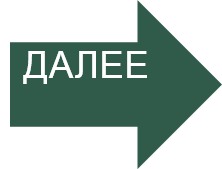 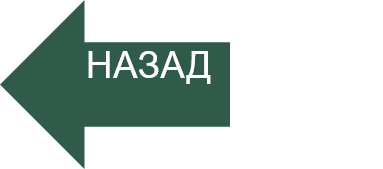 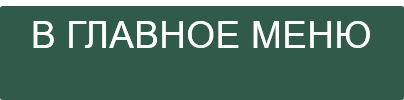 Директором Уфимской земской акушерско - фельдшерской школы был назначен Александр Ипполитович  Подбельский, который родился в городе Уфе и был выходцем из семьи священнослужителей. В округе чета Подбельских была известна своим милосердием и отзывчивостью. Юный Саша, с детства отличавшийся тягой к знаниям, прилежно учился в гимназии. После окончания гимназии он с позволения родителей уезжает в Казань и поступает на медицинский факультет императорского университета. В 1890 году защитил докторскую диссертацию. 

В Казани Александр Ипполитович  Подбельский под руководством  своего земляка Николая Матвеевича Любимова работал прозектором и заведовал лабораторией университета. В течение года проходит стажировку по курсу патологической анатомии и микробиологии сначала в Праге, а затем в Берлине.
Александру Ипполитовичу довелось  работать в составе научной экспедиции в Восточной Монголии.  В 1902 году учёный совет Харьковского университета предложил А.И. Подбельскому занять кафедру патологической анатомии. Однако в связи с ухудшением здоровья он отказался от этого предложения. Оставив научную деятельность, А.И. Подбельский возвратился на родину. Приехав в Уфу в 1902 году, он становится врачом губернской земской больницы.
АЛЕКСАНДР ИППОЛИТОВИЧ ПОДБЕЛЬСКИЙ – ОСНОВАТЕЛЬ И ПЕРВЫЙ ДИРЕКТОР
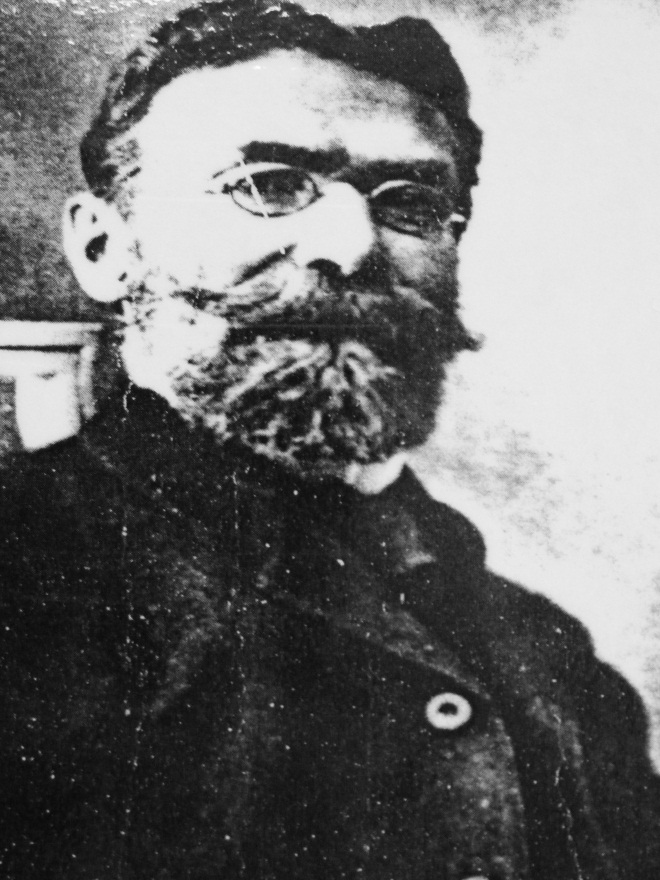 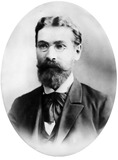 АЛЕКСАНДР ИППОЛИТОВИЧ ПОДБЕЛЬСКИЙ
КЛИКНИТЕ ПО ФОТО, ЧТОБЫ РАССМОТРЕТЬ
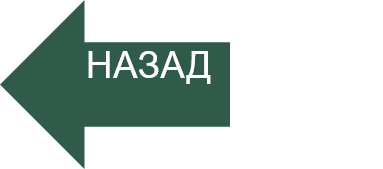 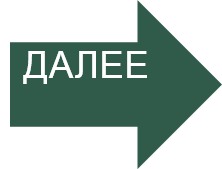 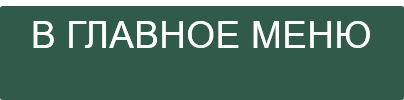 КЛИКНИТЕ ПО ФОТО, ЧТОБЫ РАССМОТРЕТЬ
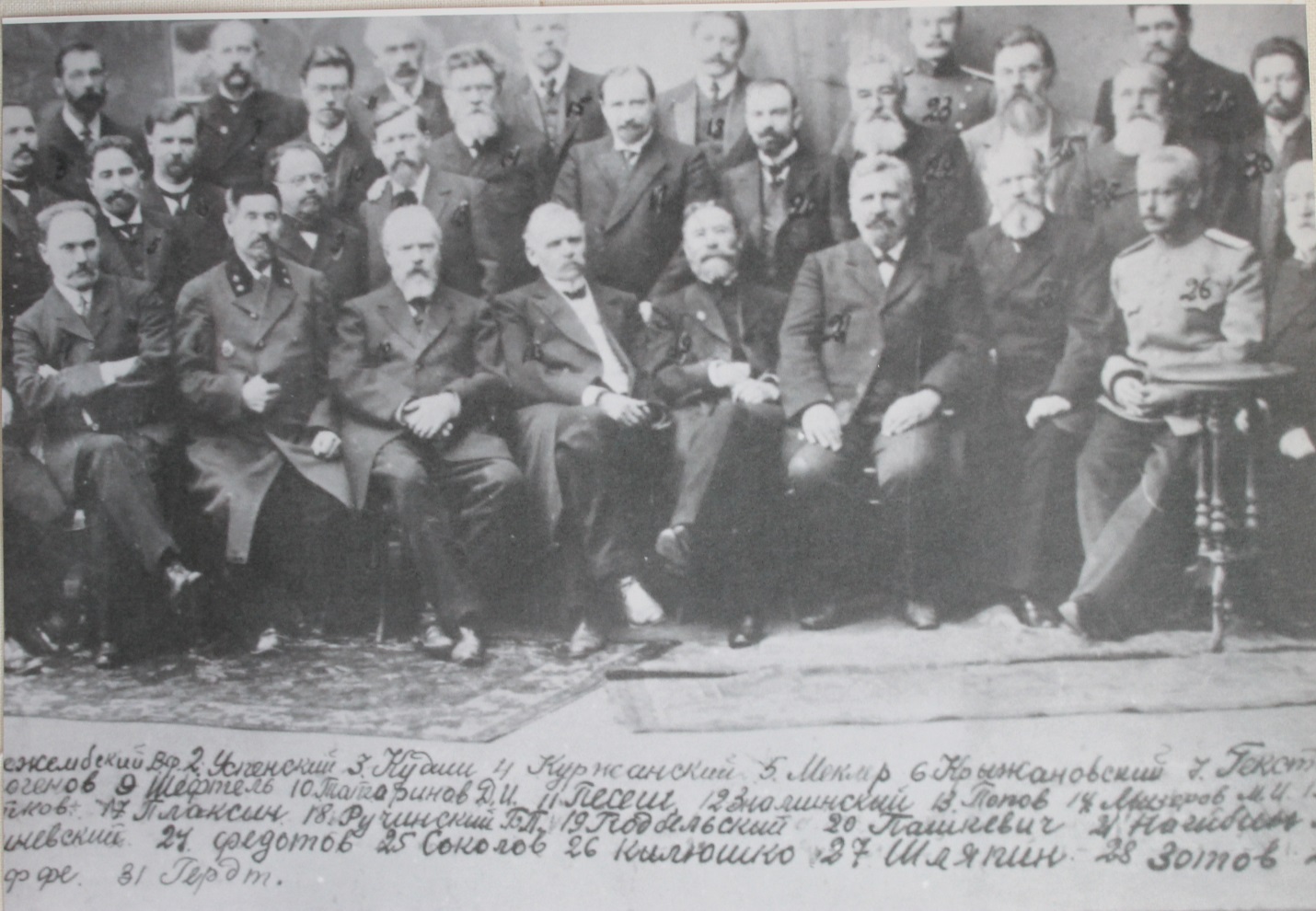 ПЕДАГОГИЧЕСКИЙ  КОЛЛЕКТИВ
С момента основания верными помощниками и соратниками директора А.И. Подбельского стали:
А.Л.Нагибин
Ч.Ф.Ястржембский
Б.П.Ручинский, 
П.П.Чебышев, 
Д.А.Воздвиженский, 
С.К.Пашкевич, 
И.А.Янсон и др. 

Педагогический коллектив состоял из лучших специалистов города. 
Из 19 педагогов, работавших в школе в 1912 году, 4 доктора медицины, 8 врачей, 2 кандидата богословия, прозектор, провизоры.
Общество уфимских врачей, 1911
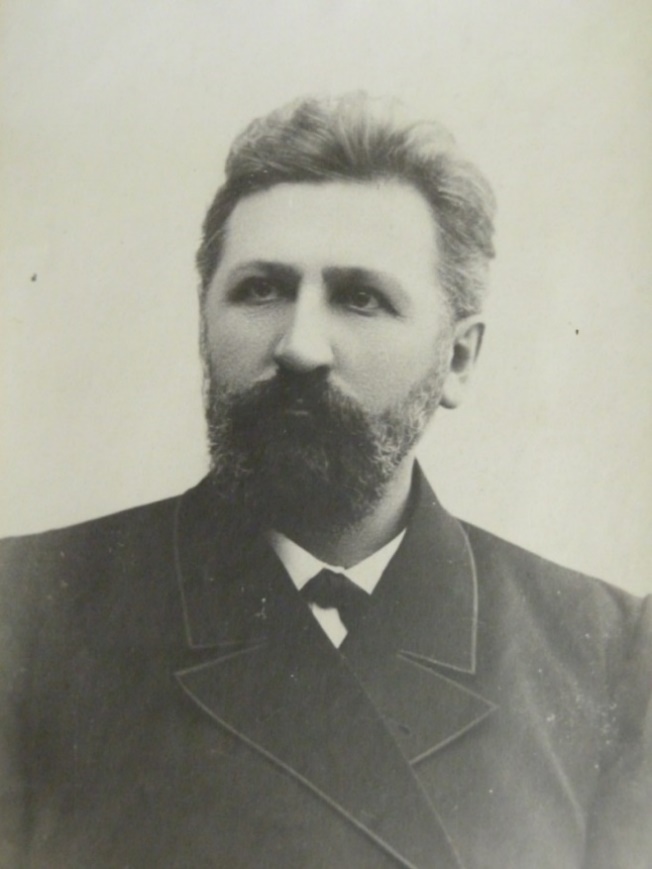 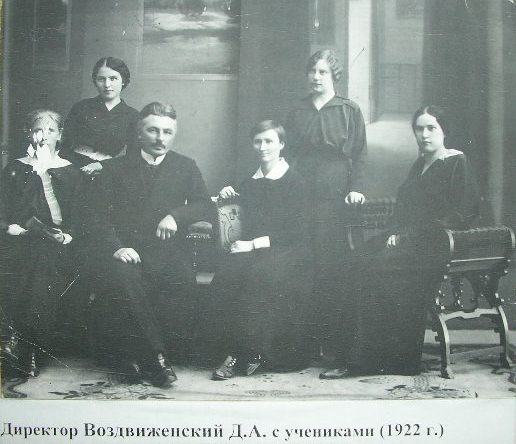 Нагибин Анатолий Львович
Преподаватель  акушерско - фельдшерской школы Воздвиженский Д.А. с ученицами
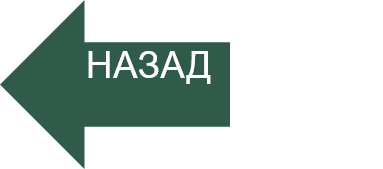 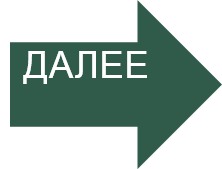 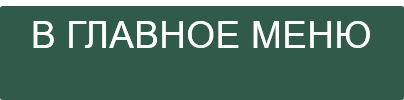 ПРАКТИЧЕСКАЯ ПОДГОТОВКА БУДУЩИХ СПЕЦИАЛИСТОВ
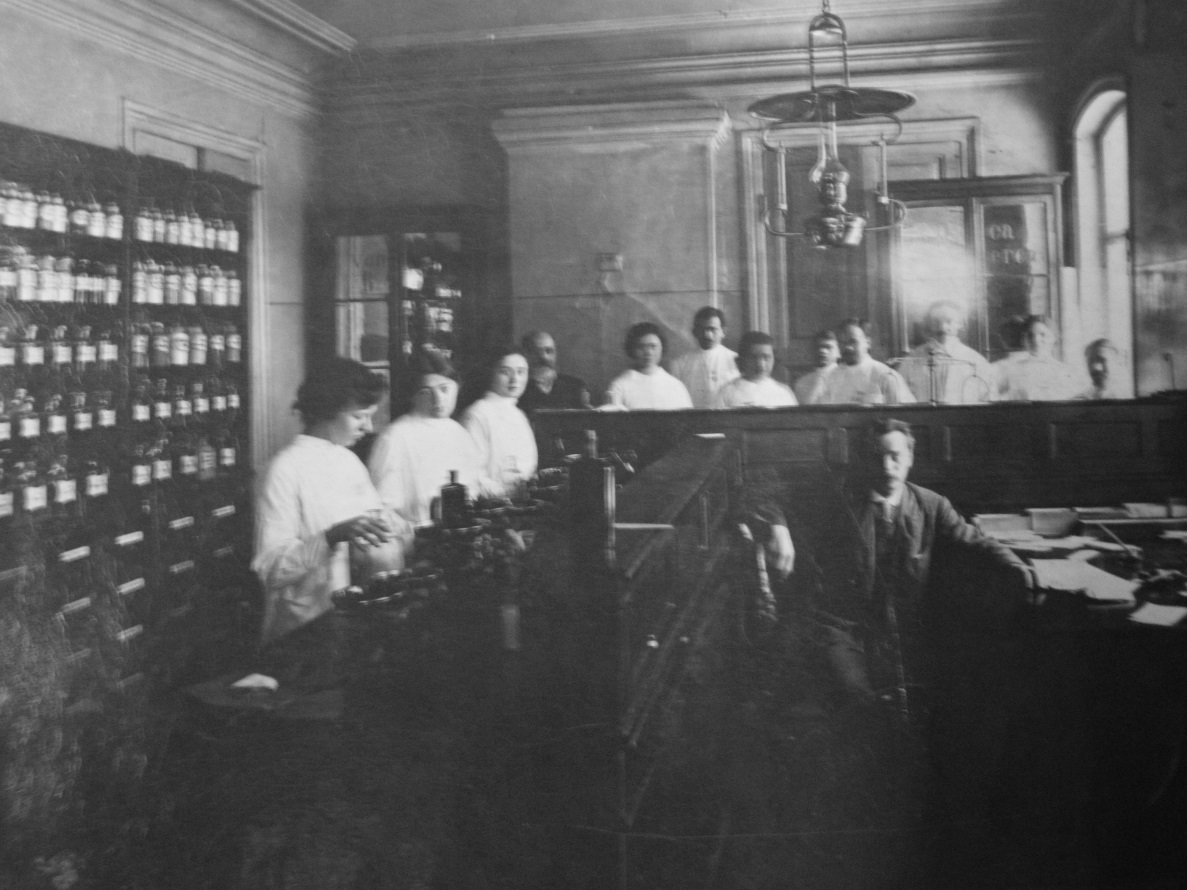 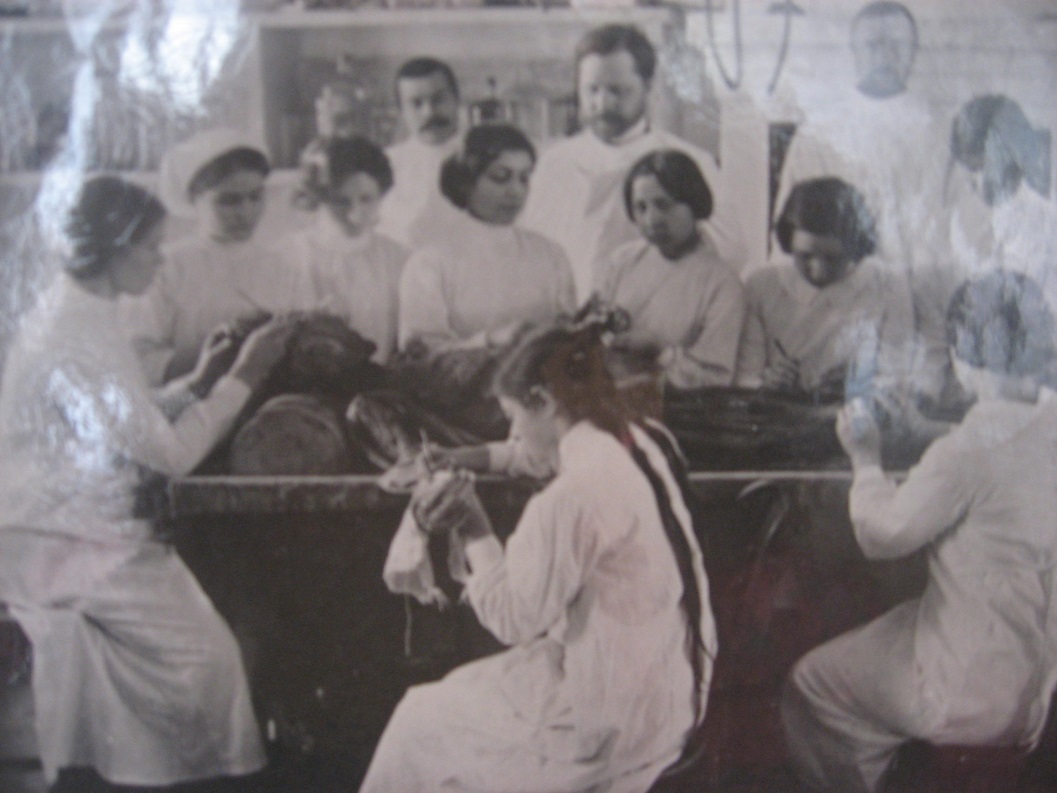 Большое внимание в школе уделяли практической подготовке будущих специалистов. Для практических занятий при школе были организованы фармацевтическая, химическая, гигиеническая лаборатории. 
При активном участии А.И.Подбельского были созданы зоологический и анатомический музеи. Медицинская практика организовывалась непосредственно в больницах, родильном приюте, амбулаториях и аптеках. Для прохождения практики были разработаны инструкции и правила.
Урок фармакологии в аптеке  ведет преподаватель Янсон И.А. 1913
Практические занятия по анатомии. 1913
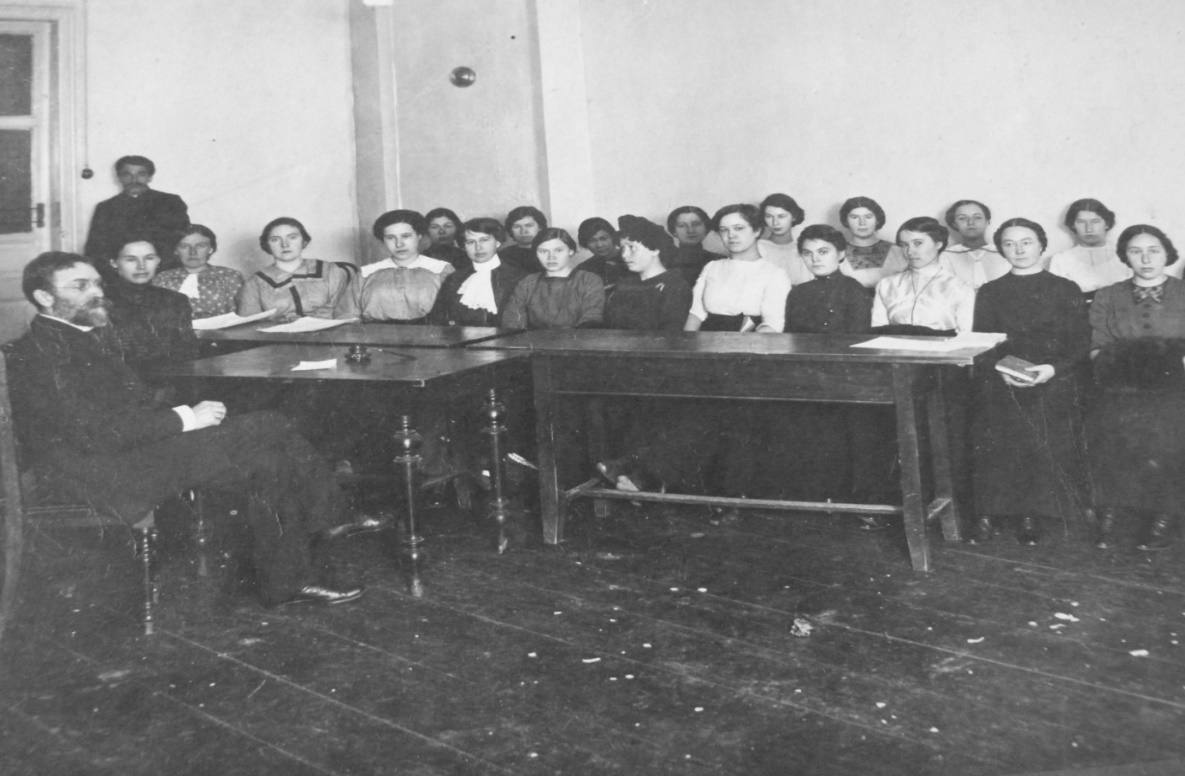 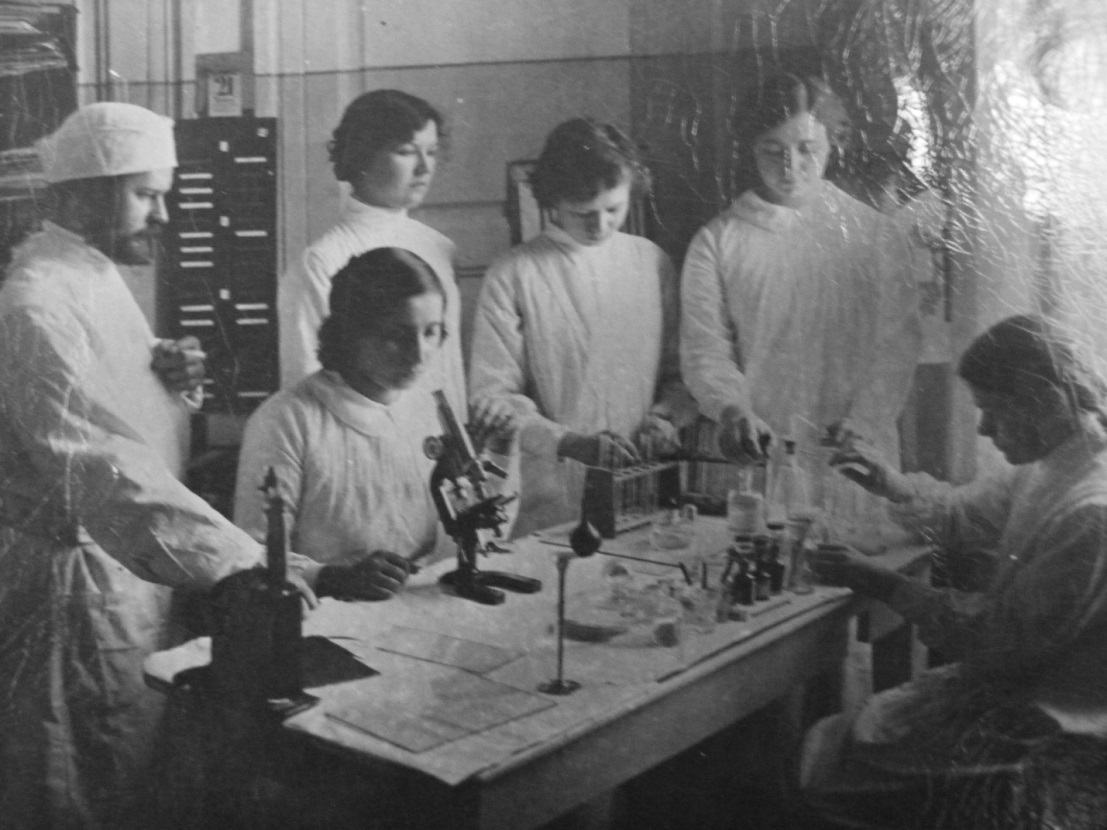 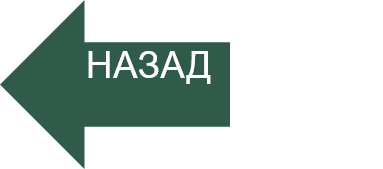 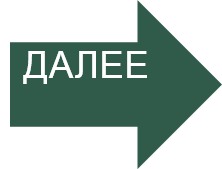 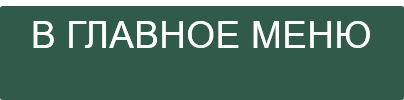 Подбельский А.И. с ученицами школы на занятиях. 1913
Практические занятия ведёт Ручинский Б.П. 1913
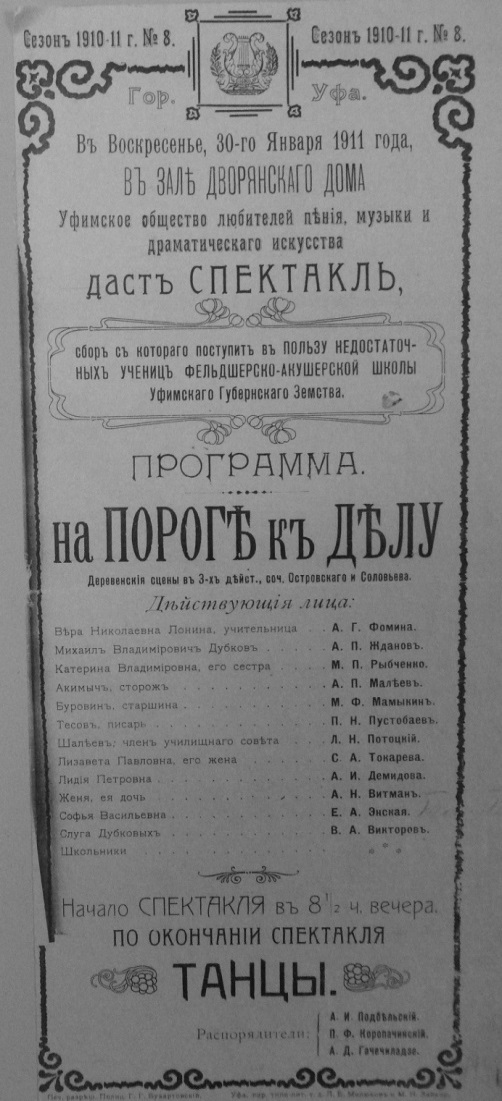 ОБЩЕСТВЕННАЯ   ДЕЯТЕЛЬНОСТЬ
Педагоги и воспитанницы школы вели большую общественную деятельность: они читали лекции, организовывали профилактические беседы, выставки, участвовали в организации Дня белого цветка (или – День Ромашки) направленного на сбор средств для борьбы с эпидемиями. 
Ежегодно весь коллектив школы готовился к традиционным благотворительным вечерам, вдохновителем которых был Александр Ипполитович Подбельский. 
Собранные средства шли на оплату пособий нуждающимся ученицам.
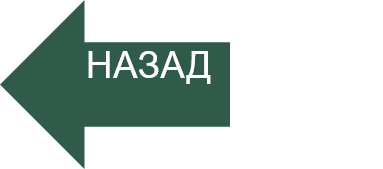 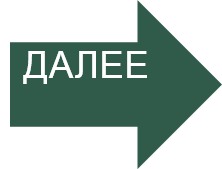 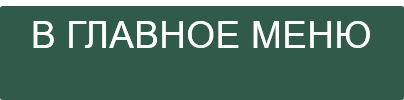 Афиша благотворительного спектакля, 1911
ВЫПУСК
В целом, деятельность Уфимской акушерско- фельдшерской школы была достаточно позитивной, ежегодно ее оканчивали до 30-50 квалифицированных фельдшериц и акушерок, большинство из которых заполняли вакансии лечебных учреждений края или поступали в медицинские вузы за пределами Уфимской губернии. 
Начало I мировой войны вносит свои коррективы в отлаженный ритм жизнедеятельности Уфимской акушерско- фельдшерской школы. В 1914- 15 учебном году не проводился прием в 1 класс, а также были отменены все занятия. 
В Уфе и других городах были организованы военные госпитали, возросла потребность в квалифицированных медиках, поэтому ученицы были распределены в медицинские учреждения по всей губернии. Были организованы 6-ти недельные курсы сестер милосердия. По окончании курсов, выдержавшие испытания получали удостоверения и допускались к работе в лазаретах. 

Таковы были первые страницы истории Уфимского медицинского колледжа. Дальнейшее развитие школы относится к советскому периоду.
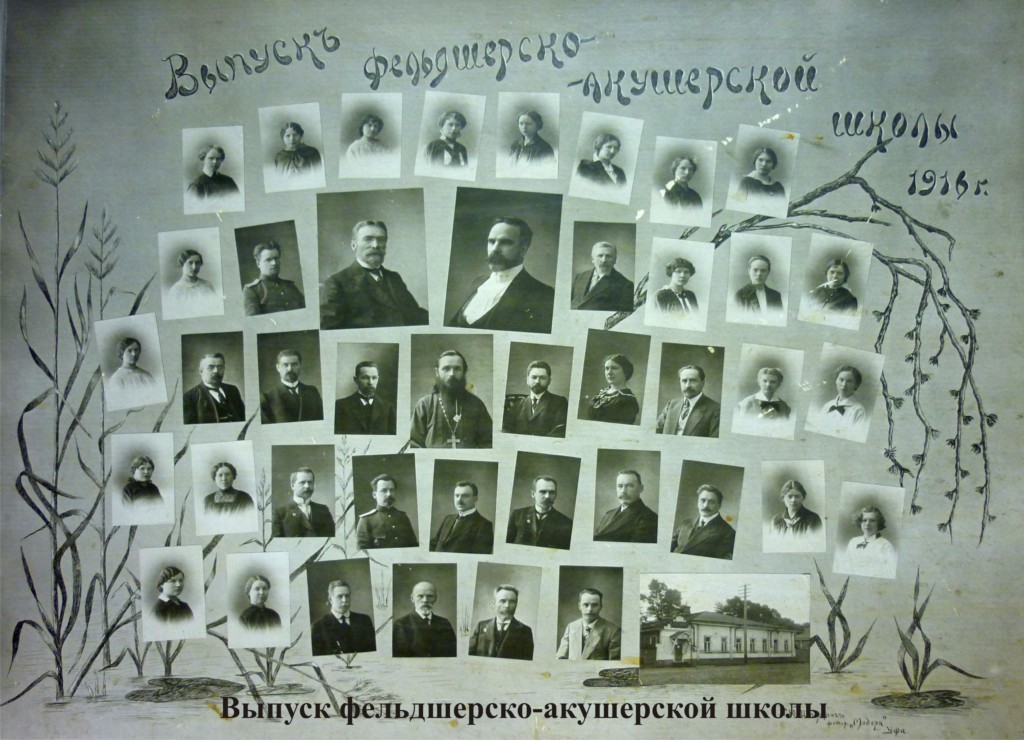 Выпуск акушерско-фельдшерской школы, 1916
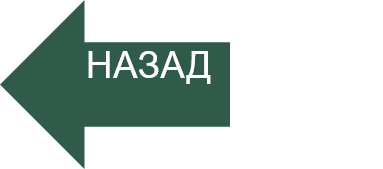 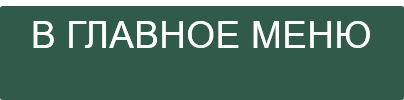 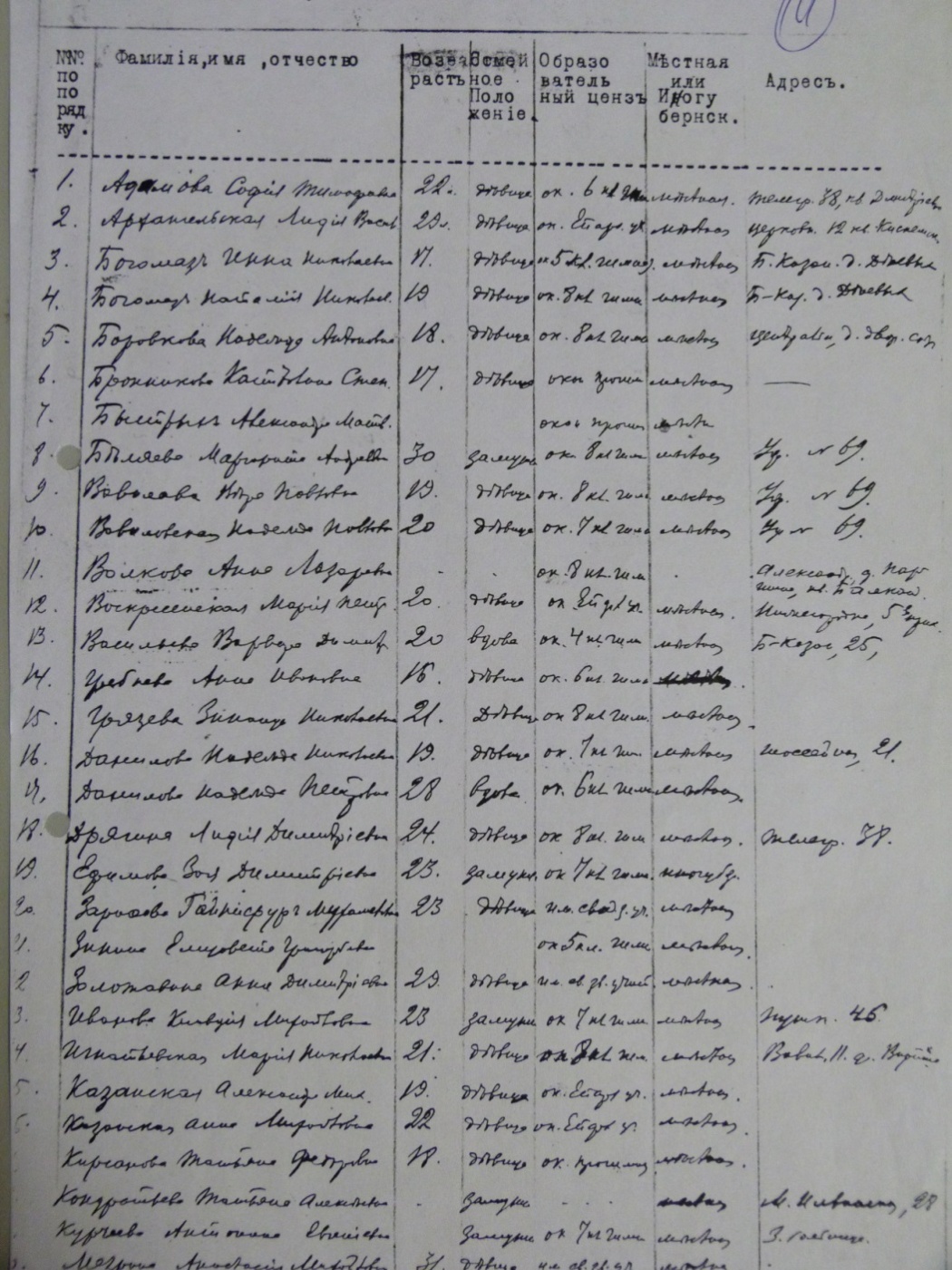 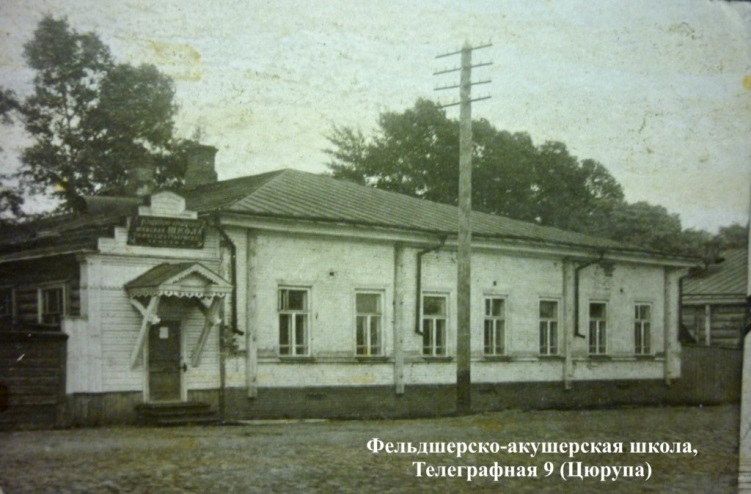 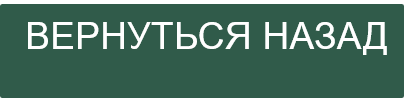 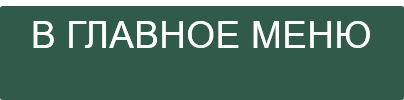 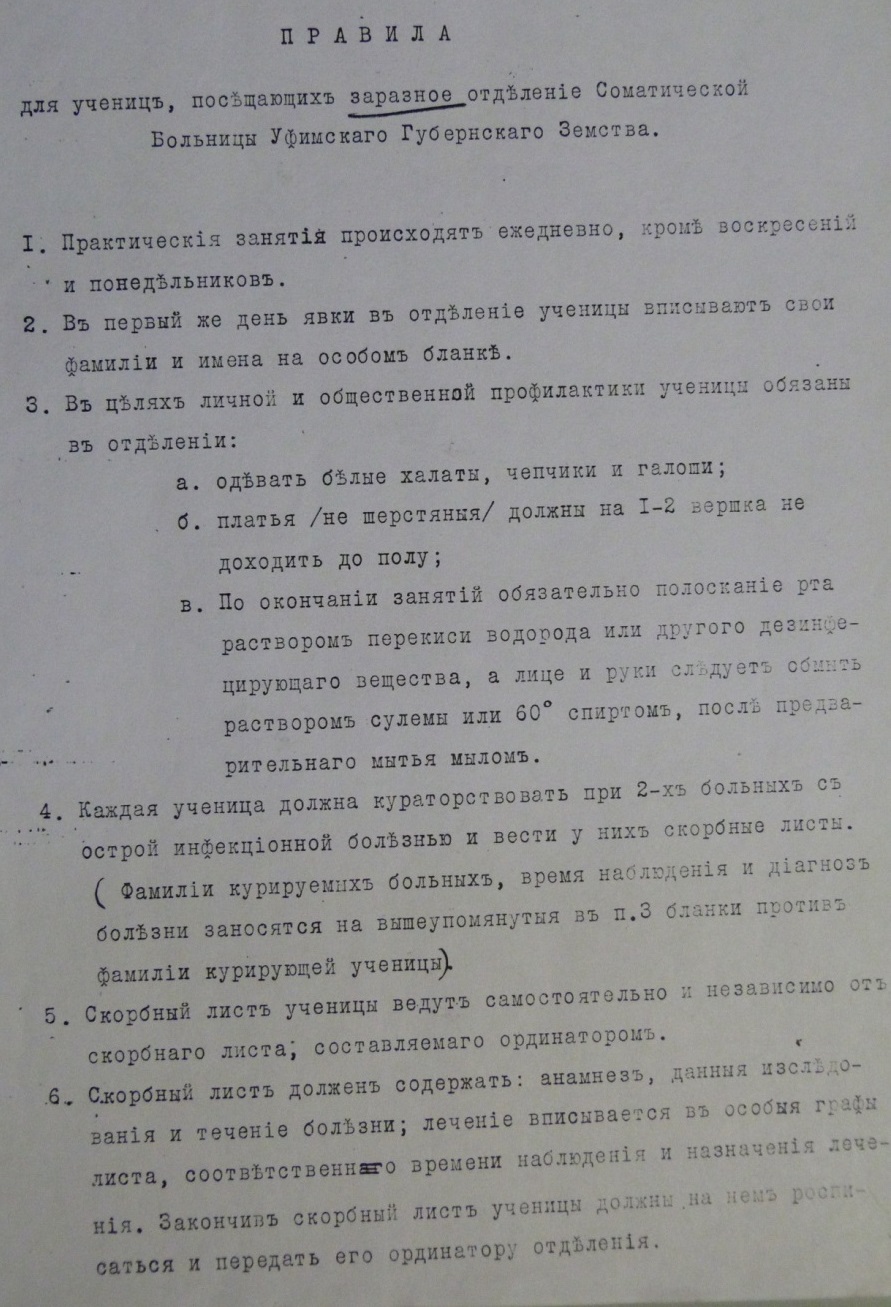 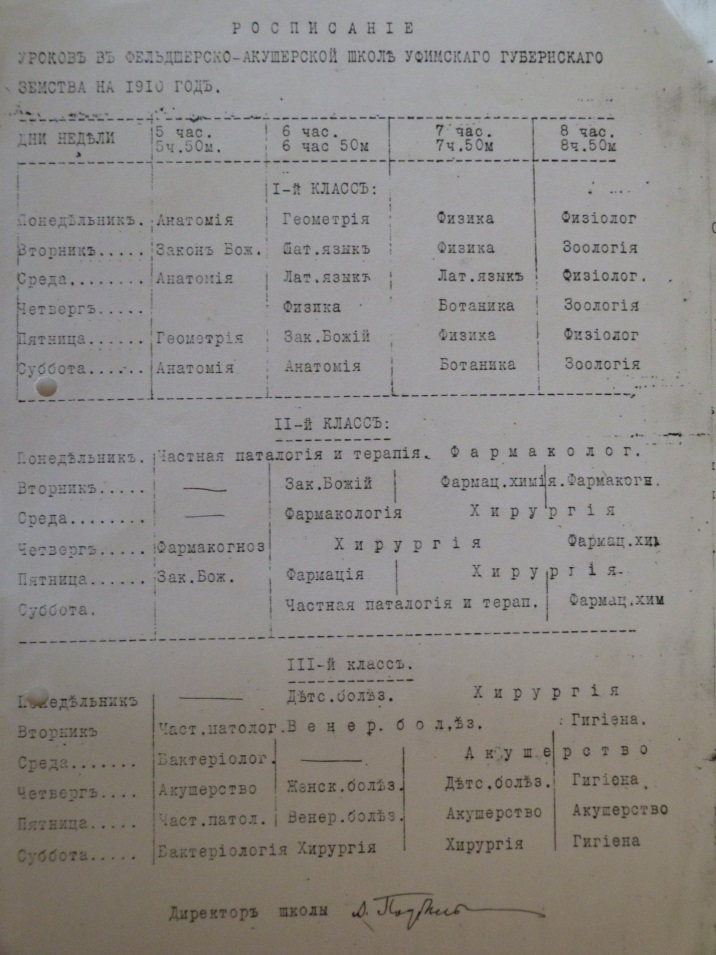 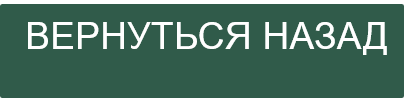 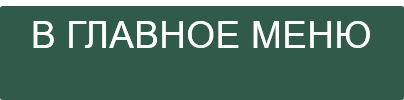 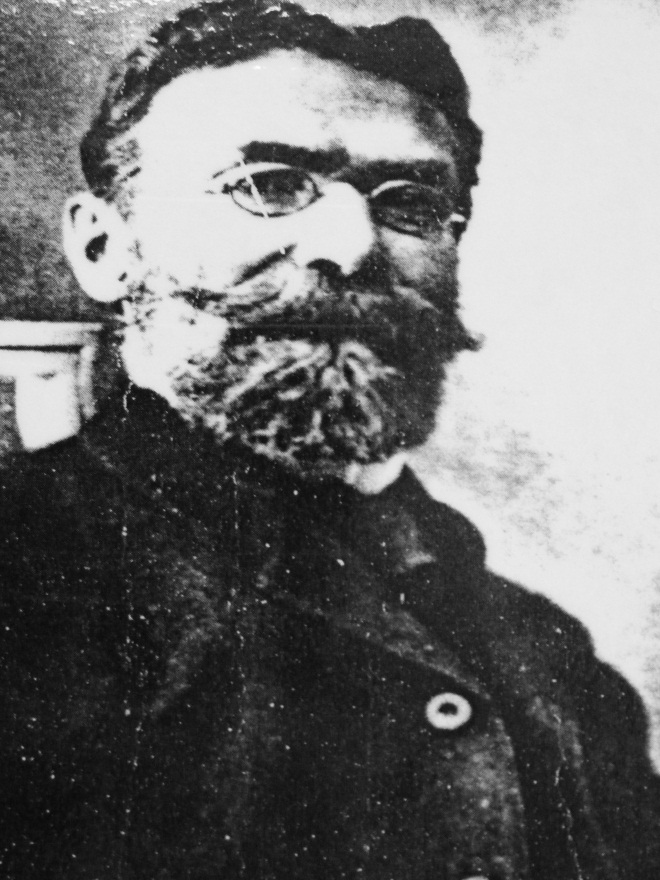 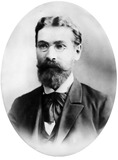 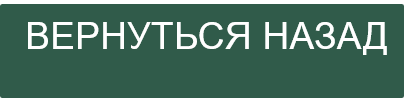 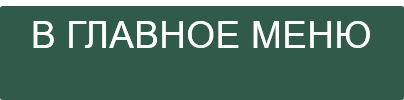 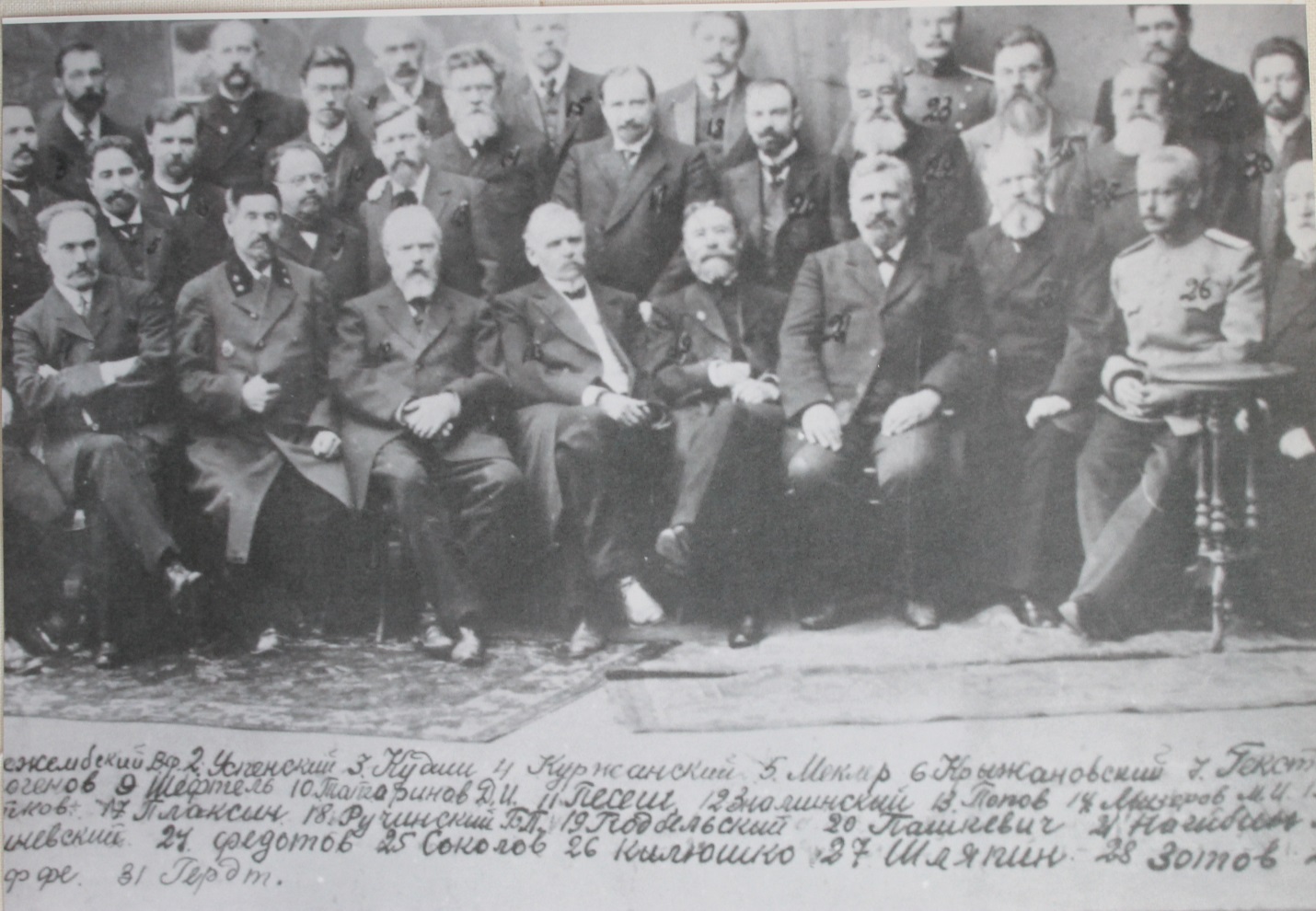 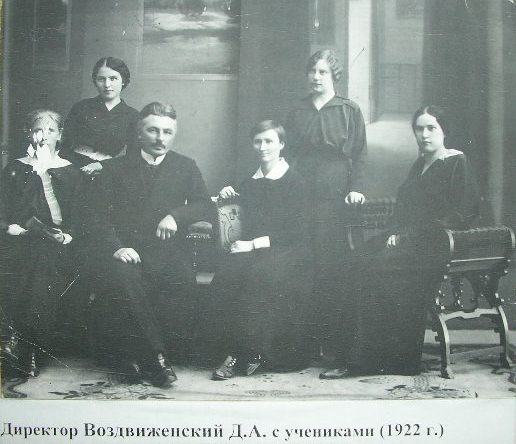 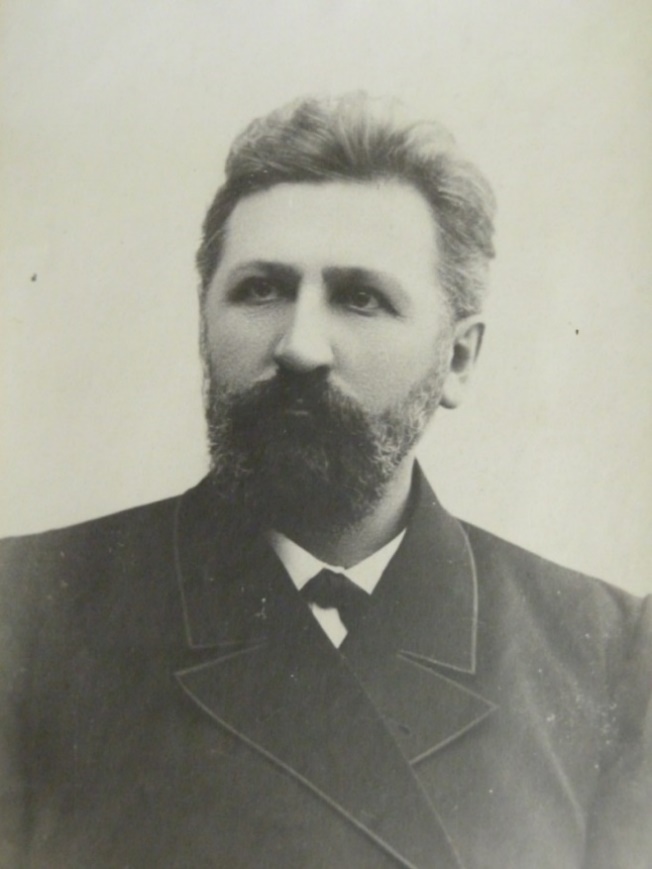 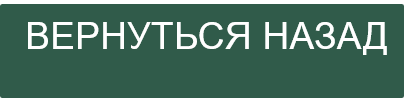 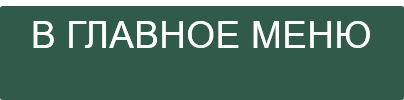 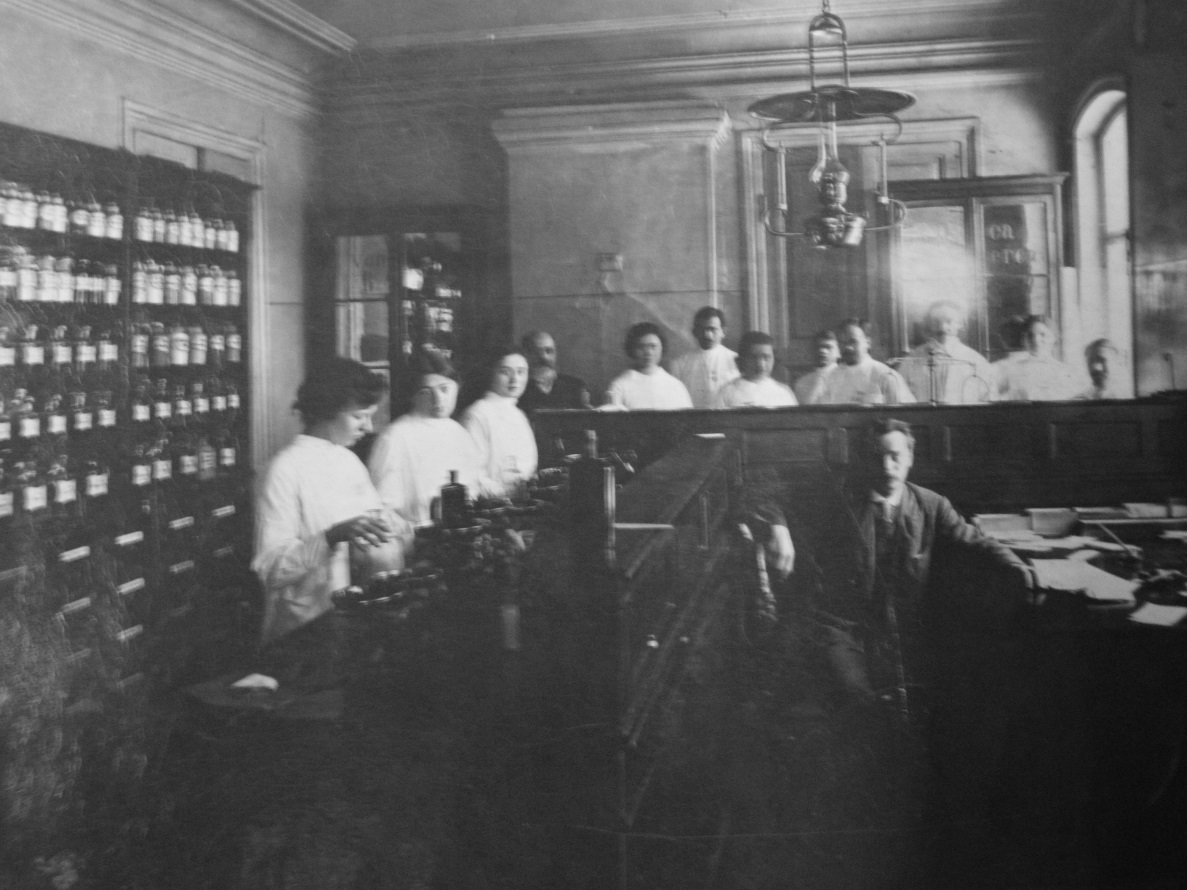 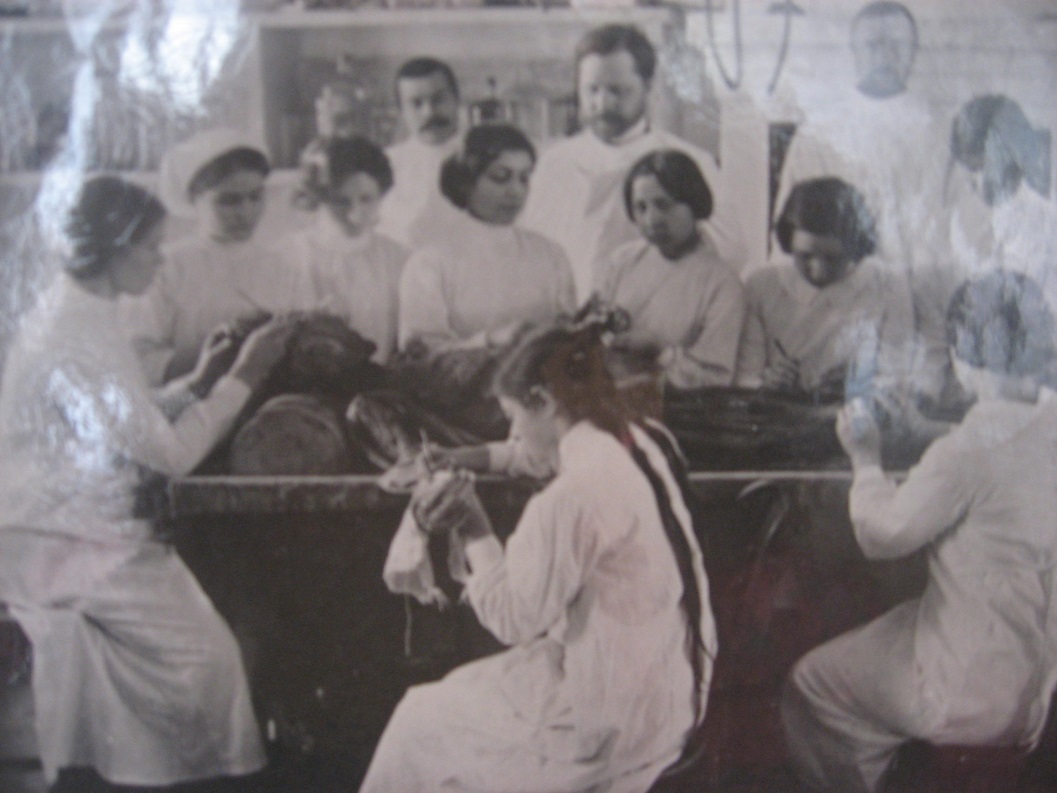 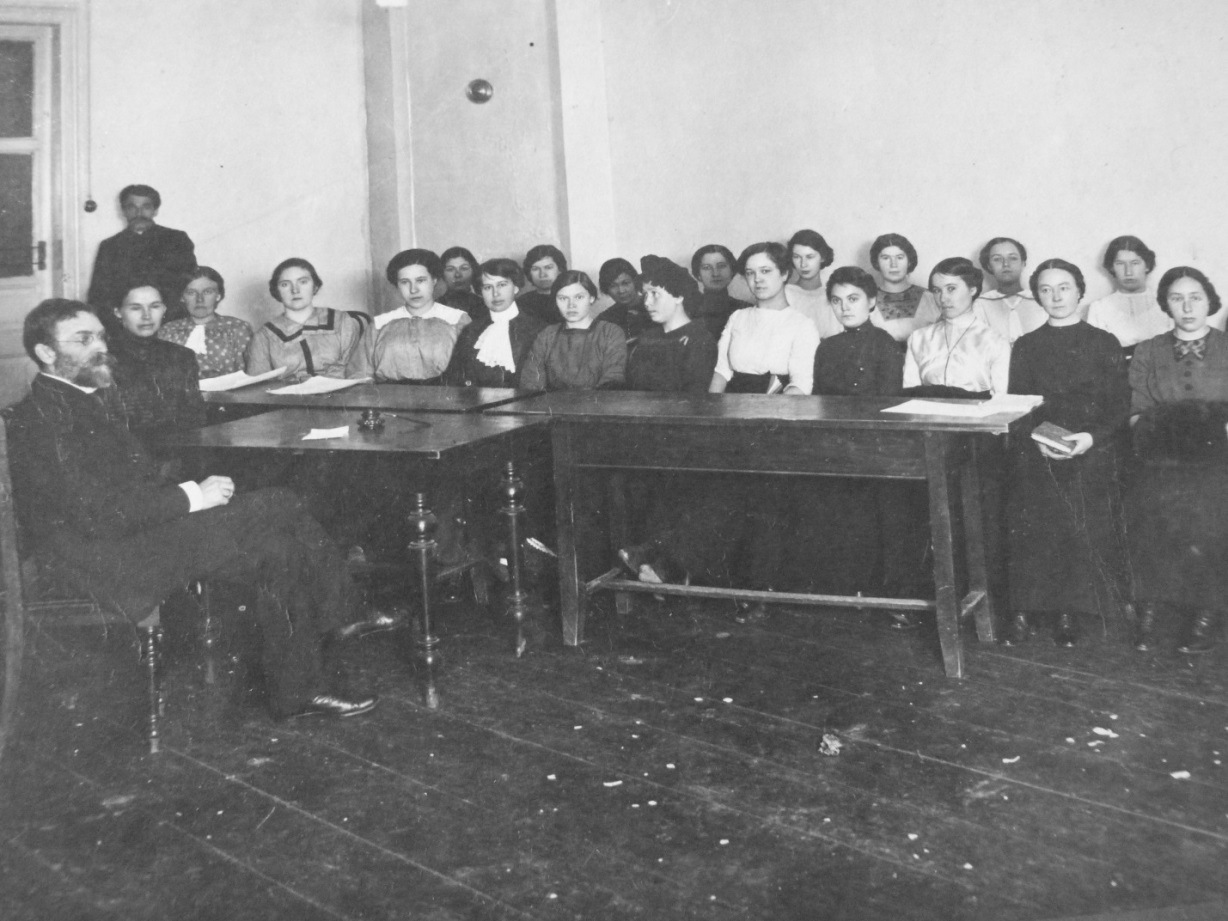 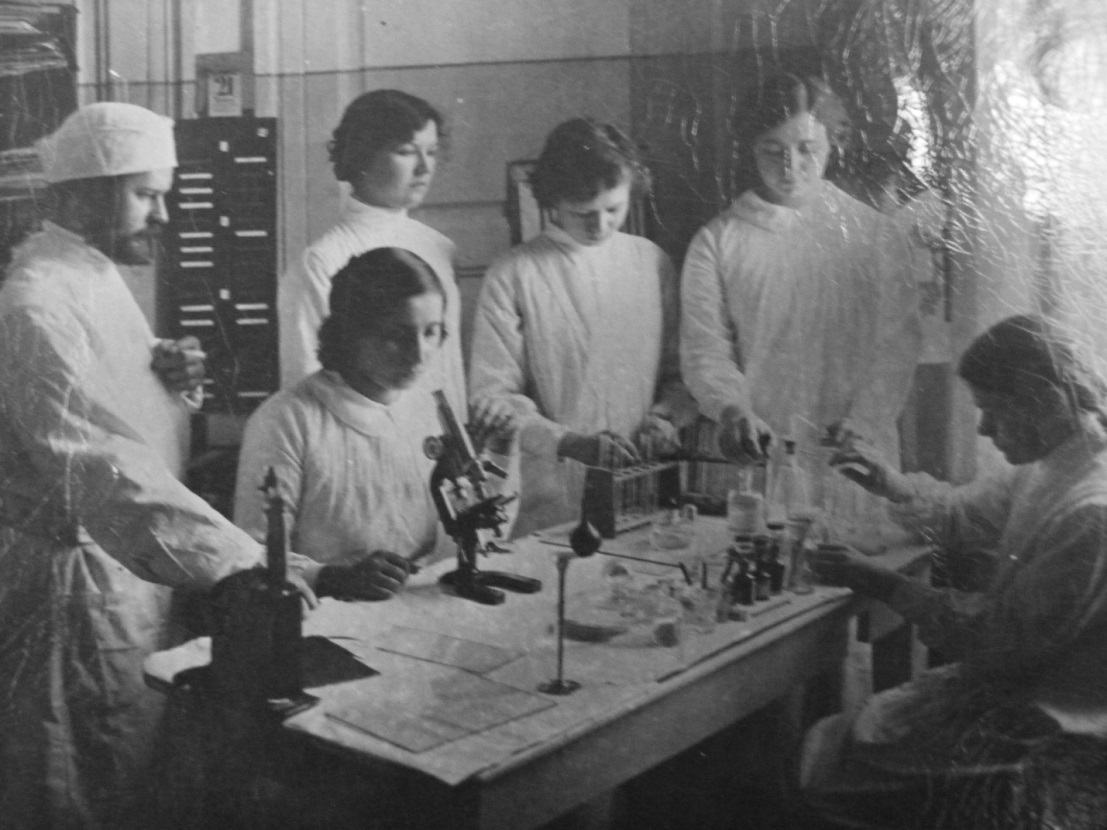 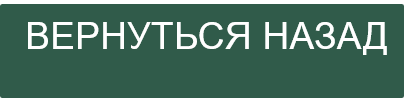 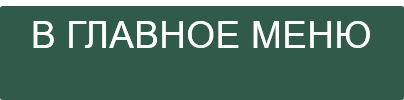 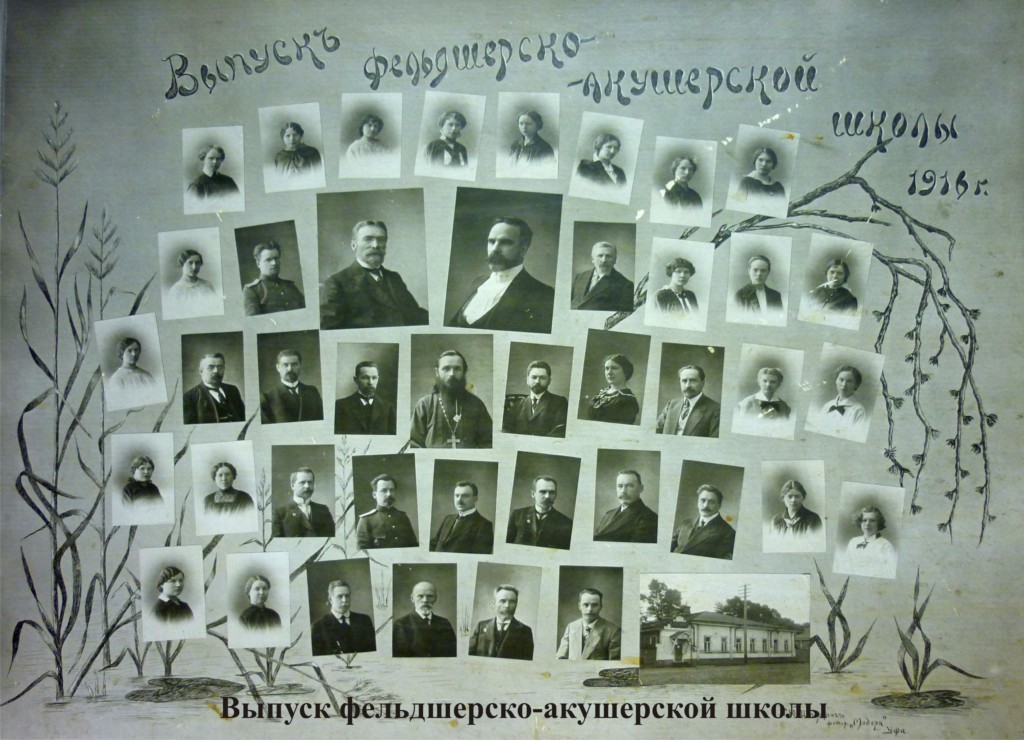 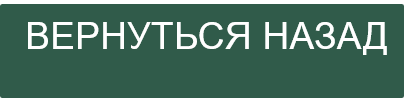 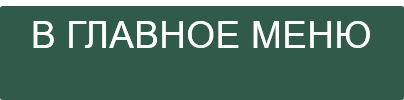